پنجابی واراں
بی ایس سیشن
2017-21
کورس کوڈ
Maj/Punj-307
کریڈٹ آورز
03
سمسٹر
VI
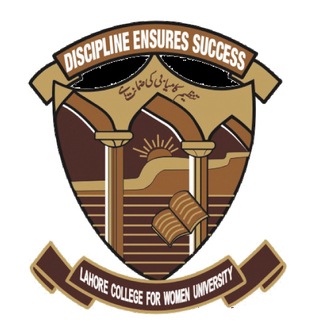 ڈاکٹر عائشہ رحمٰن
اسسٹنٹ پروفیسر،شعبہ پنجابی
لاہور کالج برائے خواتین یونیورسٹی، لاہور
متن دی تشریح
 رب         جبار     قہار      دا '      کسے        انت              نہ                 پایا 	
تے کہ لفظ            اس        "کن"            دا         سب        ملک بنایا
(تے) آدم         حوا          سرج       کے '         اس آپ لکھایا
(تے) کڈھ         انہاں          نوں           جنتوں     وچھوڑا    پایا
(تے) گھت طوفان اس نوح  نوں ' چا غرق کرایا
(تے) ابراہیم               خلیل             نوں    '  چا          حچا         چڑھایا
(تے) اسماعیل        اس        باپ     تھیں ' چا      آپ   کہایا
رکھ       آرا سر           زکرئیے      '         اس                چیر              وڈھایا
سر        یحییٰ     دا          کٹ            کے             وچ               تھال                ٹکایا
(تے)      یونس       نوں     منھ      مچھ    دے   ' اس چا نگلایا
(تے) کیڑے      پا      ایوب      نوں    ' اس      ترس نہ آیا
(تے) تختوں سٹ سلیمان   نوں' اس بھٹھ جھوکایا
(تے) چاھلی       سال       یعقوب      نے ' رو    حال     ونجایا
(تے)  یوسف     جہئے      چن       نوں   ' وچ       کھوہ        سٹایا
(تے) اس نوں کھوھوں کڈھ کے ' پھر قید رکھایا
تے            عیسی           ہتھ            نصار         تھیں '        آسمان چڑھایا
موسی        نوں         کوہ          طور        تے '      منھ           بھار       سٹایا
وند         رسول         کریم               دا                 چا             شہید                  کرایا
حسن        حسین               شہزادیاں '                     کربل                      کہا یا
پیر                 محمد              آکھدا         '            واہ                       بار                         خدایا
کیتی             تیری              کھیل          دا'        کسے       انت    نہ            پایا
متن دی تشریح
 رب   سرجیا نبی   کریم نوں    ' دے تاج شہانہ
سبھے     یار       رسول       دے' سبھ      سر           سلطاناں
اول          یار            صدیق          ہے'        با صدیق      تواناں
پا یا        فرق           فاروق             نے '          وچ           مسلمانا ں
دتا        رب            عثمان     نو ں     ' سبھ        مال             خزانہ
علی       سی          شیر      خدائے         دا ' واہ     شیر جواناں
(تے) مارے گھیر  او کافروں   نت    رکھ      نشانہ
گئے      جہانوں          سفر           کر '              ویکھ         راہ           حقانہ
دینا         جھوٹوں           جھوٹھ          ہے'           سبھ       کوڑ بہانہ
(تے) پڑھیا لفظ  ایہ موت دا  اساں وچ قراناں
متن دی تشریح
(تے)  خلقت       گوناں    گون     بھی     سبھ    مولا پائی
(تے) واری         آپو          اپنی '        سبھ         موت          لنگھائی
(تے ) لکھی         آھی           توڑ          دی        سبھ  ھوندی    آئی
اک       پیر          محمد        نام       سی ' دھن           جیندی            مائی
رسول        نگر         دا            چو دھری '       بھو        دشمن       کھائی
تے        خویش        قبیلہ          اپنا '         سبھ             بھینا ں              بھائی
(تے) اسدی وچ پنجاب دے '  سبھ پھری ووھائی
بندہ                شاہ                اسلام                 سی '             با صد ق            صفائی
مویا          مول          نہ          آکھئیے        '                 نہ                رہیا             بھائی
پر        اکثر               ایس             جہان          تھیں ' سبھ موئے  بھا ئی
متن دی تشریح
(تے) چڑھ کے احمد شاہ بھی ' قندھاروں دھایا
(تے) اٹکوں           لنگھ              اور          ار اس '         برا     جا پایا
سلطان         مقرب                     بادشاہ      '                 گجرات               بہایا
تے         آپوں            مڑ             کے           چلیا       ' جس     راہ سی آیا
(پر) ظالم          سر      پر           مارئیے '        جس         ظلم        اٹھایا
O
 (تے) سنگھ نوں لکھ کر گھلیا ' خط رحمت خان نے
(تے) ظلم    اٹھایا           ایس           نے ' ہن        وچ جہانے
(تے ) آؤ        ایس          نوں      مارئیے ' کسے نال بہانے
(تے ) لیئے   مال        متاع         بھی ' ہور      سب    خزانے
(تے) کیتا     قول          قرار            ایہہ ' میں       نال زبانے
(تے ) مولے     شک     نہ       پاوساں ' میں وچ ایمانے
جے وغا ھووے کجھ ایس وچ' تاں قسم قرآنے
متن دی تشریح
تے چڑھیا گجر سنگھ بھی چڑھ     پا روں      دھائے
(تے) چوہدری مہا ں راج نے اور ار لنگھائے
رحمت     خاں        اچان         چک '      آ کٹک             بہائے
سلطان       مقرب        ماریا         ' سب         مال                 لٹائے
(تے) پھر ی ووھائی خالصہ ' سب راج    بہائے
(تے) حدیں     آپو        اپنی ' سب        ملک      دبائے
(تے) چنگے          چنگے          آدمی      ' سب     مار کھپائے
پر قلم        بوڑھی         تقدیر     دی ' اس کون مٹائے
متن دی تشریح
 پر دیساں        دیس       سپاہ          دی   گل  اوہا پالی
تے لشکر فوجاں اوس تھیں سب ھوئے سکھالی
پر          راج           کمایا            اوس           نے ' ہو           ملکے     والی
ایہا       دکھایا       حو صلہ '      جھال       کنے     نہ جھالی
O
جاں پر مہاں سنگھ نے ' کچھ    بدھ پچھانی
ساڑی        ماں          اس        مار         کے ' چا     وچ چہانی
(تے ) پھری ووھائی اوس دی ' سب کو ٹیں تھانیں
(تے) ویر    اٹھایا ' ملک دا ' ایس نال بہانیں
(تے) ٹکے      لئے       اس جموں ' تا لون میانی
پر        دینے     والا رب سی ' اوس اینویں  بھائی
متن دی تشریح
  (پر )    اوتے پیر محمد ے '     سنگھ     دھریا         ٹکاء
(تے) اگے پچھے اوس دے ' منہ جھر جھر تھکاء
جے       ملک    آدھا          ایہ         خالصہ '    تد        کیتا مکاء
پر چڑ ھت       سنگھ          سی        سورما ' اوہ    آھا       پکاء
او ڈردا مول نہ ابھرے ' مت رھے نہ پھکاء
جے جٹ بھلیرا رجیا ' مت کرے     پچھکاء
پر     مویا     ایس      آرزو       وچ     نہ     ھویا          سکا ء
O
جاں دیہی چڑ ھت سنگھ  دی ' جائپی           چہانی
تے      رہیا        مہاں       سنگھ        سی ' تد          بد ھ        ایانی
راج کرن دی اس ثے دے ' دیکھ پھر دا پانی
سوچیں پئے        سی        سنگھ      دے' جو نمک کھوائی